Обучающая (просветительская) программа по вопросам здорового питания для детей дошкольного и школьного возраста в рамках национального проекта «Демография»»:«Предъявляемые требования к ТТК»
Подготовили специалисты Североуральского отдела Управления Роспотребнадзора и ФФБУЗ «ЦГиЭ»
 Отдела за условиями воспитания и обучения 
2022г.
ФОРМУЛА СБАЛАНСИРОВАННОГО ПИТАНИЯ 1:1:4 – ЧТО ОНА ОЗНАЧАЕТ?
Оптимальное соотношение долей макронутриентов в калорийности рациона.
Определяют индивидуально в зависимости от:
пола, 
возраста
и уровня физической активности. 
           При окислении основных пищевых веществ в организме высвобождается энергия, выражаемая в килокалориях (ккал). 
            При окислении 1 г белков и углеводов выделяется около 4 ккал, жиров – 9 ккал
Энергетическая ценность рассчитывается в полуфабрикате, в готовом блюде по формуле:
А=(Б+У)?4+Ж?9 (1)
где Б - белки в г на 100 г продукции;
У - углеводы в г на 100 г продукции;
Ж - жиры в г на 100 г продукции;
4 - калорический коэффициент для белков и углеводов;
9 - калорический коэффициент для жиров.
Примеры нарушения по составлению ТТК
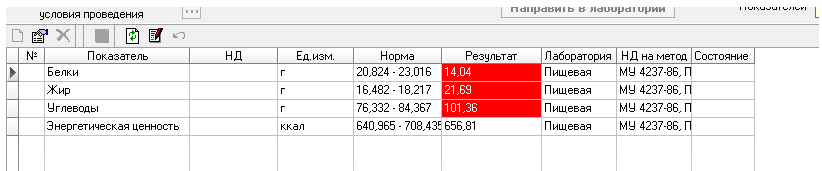 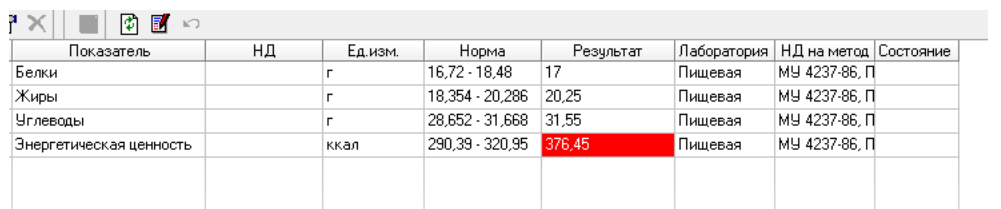 Нарушения по вложению ингредиентов и массе выхода порций.
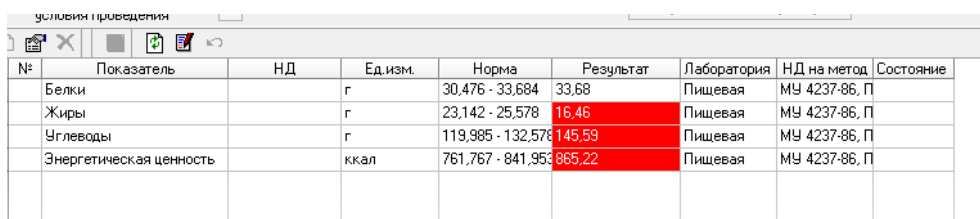 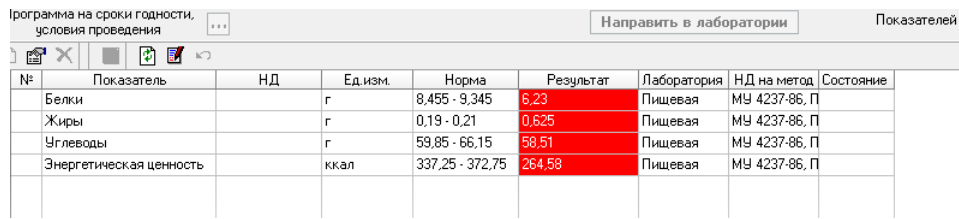 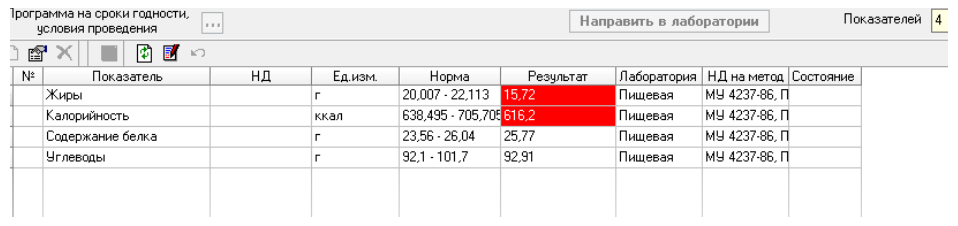 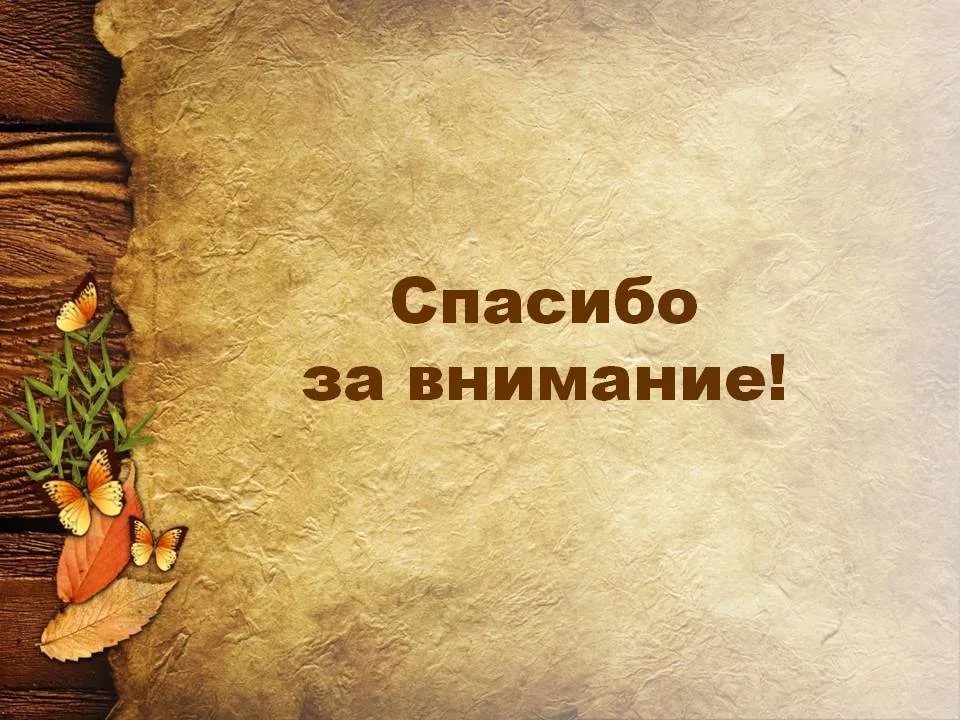